Environment Protection (Banning of Plastic Bags) Regulations 2015
Ministry of Environment, Sustainable Development, and Disaster & Beach Management
December 2015
Banning of Plastic Bags
Roadmap
Objectives of the Presentation
To share information on the provisions of the Environment Protection (Banning of Plastic Bags) Regulations 2015
Plastic bags targeted by the Regulations 
Exempted Plastic Bags 
Manufacture & Import of Biodegradable/Compostable Plastic Bags
The Regulations apply to:
Plastic bags designed for carrying goods purchased at a point of sale 
Plastic bags with or without handles or gussets, irrespective of their size, type and colour
Plastic bags targeted by the Regulations
All plastic bags provided in wholesale & retail outlets, markets, fairs and by hawkers. 
Vest-type plastic bags (sacs de caisse; sacs 50 sous)  
Roll-on plastic bags 
Non-Woven Polypropylene bags
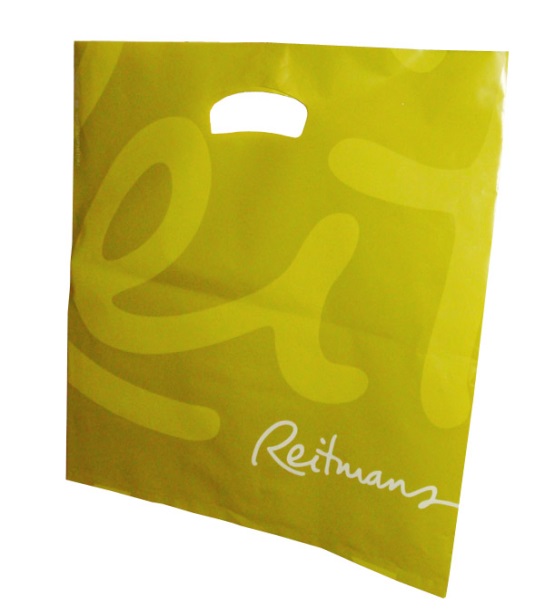 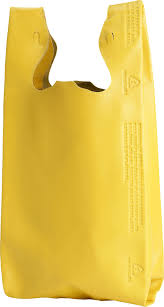 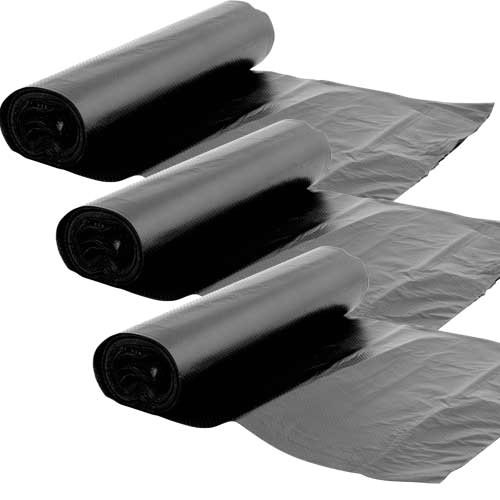 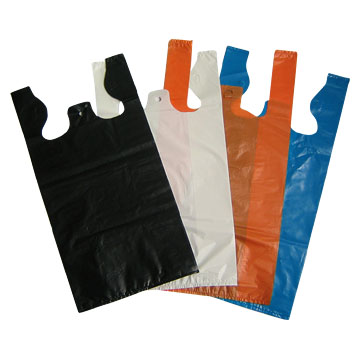 Exempted Plastic Bags
11 types of plastic bags have been exempted for:
Essential uses  
Hygienic and sanitary purposes
Exempted Plastic Bags
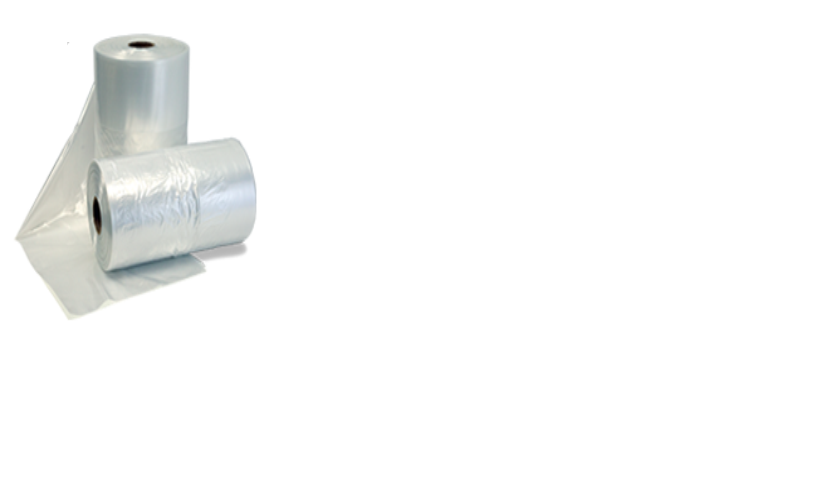 A transparent roll-on bag solely used to contain fresh, chilled or frozen seafood, meat, poultry, or offal other than canned food or eggs;
A bag designed to be used for the disposal of waste;
A bag designed for agricultural purposes;
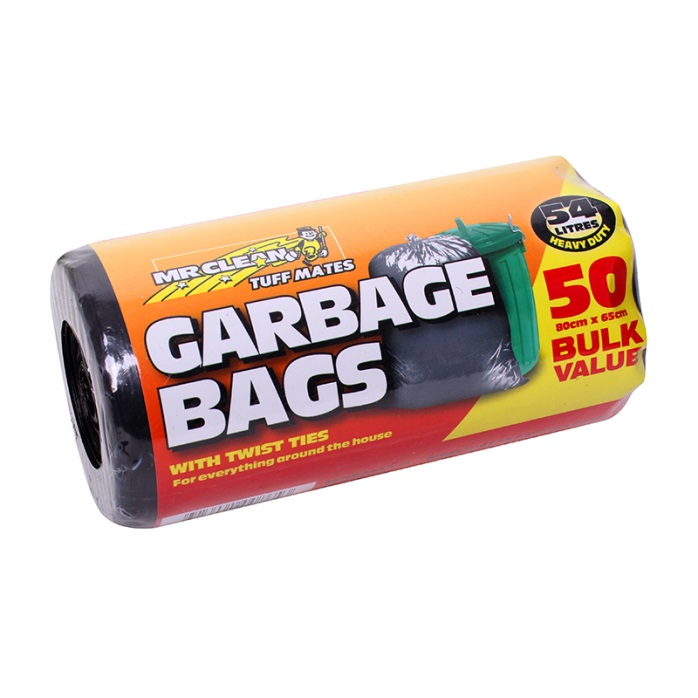 Exempted Plastic Bags
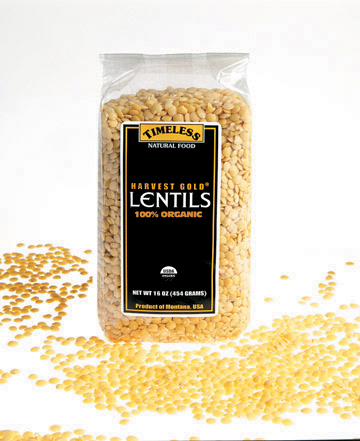 A bag used for the purpose of sampling or analysis; 
A bag that constitutes, or forms an integral part of the packaging in which goods are sealed prior to sale on the local market or for export;
A transparent pocket-type bag not exceeding 300 cm2 in size;
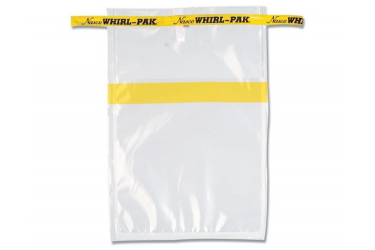 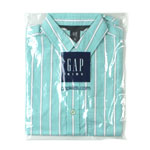 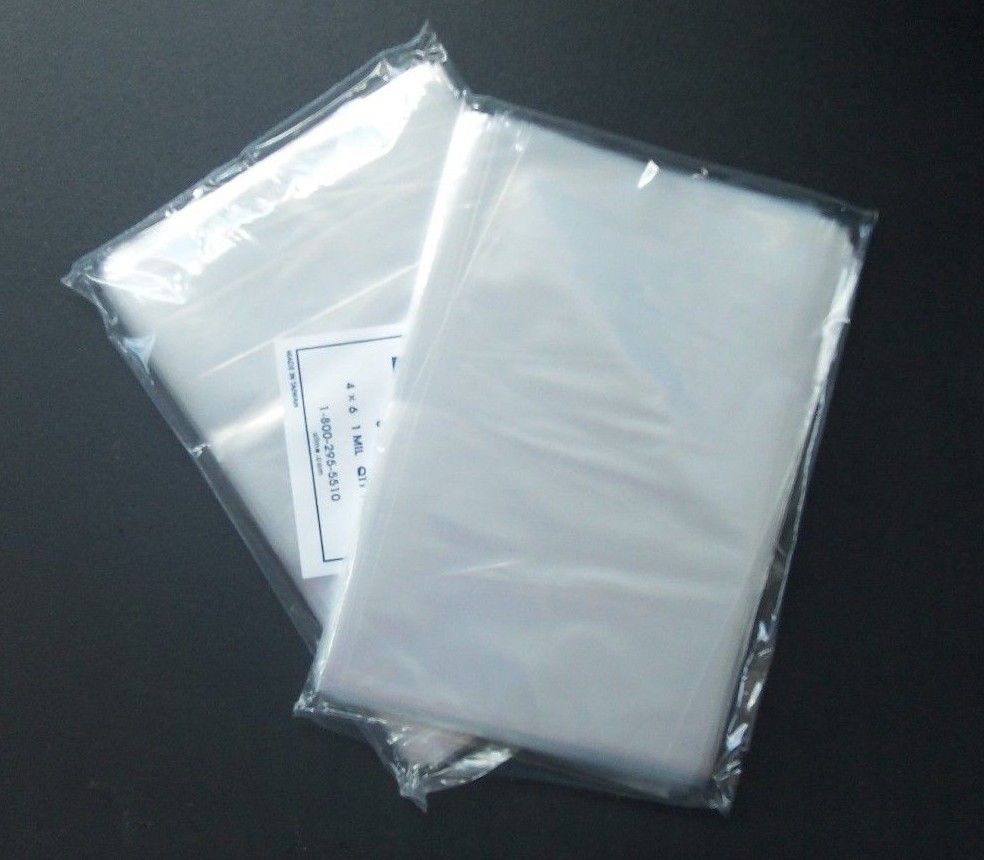 Exempted Plastic Bags
A transparent re-sealeable bag with security tamper used by a passenger to contain liquids, aerosols or gels at an airport or on board of an aircraft or carried by a transfer passenger;
A bag carried by a passenger disembarking from an aircraft or a ship for the purpose of carrying personal belongings; and 
A bag manufactured for export.
Exempted Plastic Bags
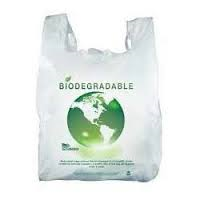 A biodegradable plastic bag on which particulars are conspicuously displayed and;
A compostable plastic bag on which particulars are conspicuously displayed
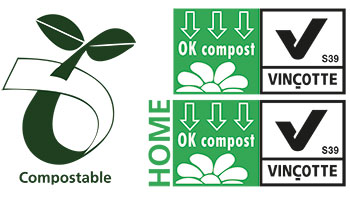 Biodegradable/Compostable Bags should:
Be conspicuously displayed with the following details: 
Name and contact address of the importer or manufacturer
 
Country of origin of biodegradable/compostable plastic bags 

Batch number & production date

Standard complied with


Conform to the standards specified in the Regulations.
Applicable Standards
Biodegradable plastic bags
Compostable plastic bags
ASTM D5338-15	     ASTM D6340-98

ASTM D5988-12        ASTM D6954-04 

EN 14047                  EN 14046

EN 14048 	      EN 13432

ISO 14851	      ISO 14852

ISO 14855-1 	      ISO 14855-2 

ISO 15985 	      ISO 17556
ASTM D6400-12 

EN 13432

EN 14045

EN 14995

ISO 17088

ISO 20200

ISO 16929
Manufacturers & Importers of Exempted Plastic Bags
MANDATORY to register with the Director of Environment 
Application Form available online (http://environment.govmu.org)

The Director will register a manufacturer or an importer of exempted plastic bags under terms and conditions as he may determine
Registration Form for Manufacturers & Importers of exempted
As from 1st January 2016
“No person shall import, manufacture, sell or supply a plastic bag”
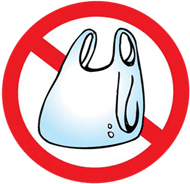 Offence
Any person contravening these regulations shall commit an offence.
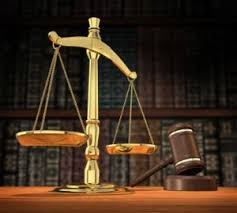 Enforcement and Monitoring Mechanisms
Who are involved?
Where to enforce?
What types of bags are concerned?
What are expected from the enforcement officers?
Awareness within institutions
Mode of operation
Regular Reporting at ELO meetings
Who are involved :
Targeted operators
Sensitisation & Awareness at Agency level
20 Banners to be displayed near main markets and strategic places
10 000 Flyers to be distributed to market traders via Local Authorities 
10 000 Posters to be distributed
LED messages by 3 local authorities
Billboards at 15 strategic sites on the motorway 
Talks, training of trainers, radio spots and TV clips
Dossier Programmes 
Scrolling Messages
 Website (http://environment.govmu.org)
Mode of operation
Regular Routine Patrol
Visits for sensitization
Surprise checks
 Additional information: 
Samples of biodegradable bags
List accredited laboratories
List accredited laboratories
BETA ANALYTICS Inc, USA
Advanced Materials Centre Inc, USA
Organic Waste Systems, USA
Soil Control labs, USA
MATERIA NOVA-NATISS, Belgium
OWS, Belgium
CHELAB-SILLIKER, Italy
ITENE, Spain
List accredited laboratories (Cont.)
Dr. U. Noack Laboratorium fur angewandte Biologie, Germany
Fraunhofer-Institut fur Umwelt-Sicherheits, Germany
Ingenieurgesellshaft fur Umweltplanug, Germany
National Centre for Testing & Supervision for Quality of Plastics, China
Korea Institute of Industrial Technology, South Korea
Plastics Industry Development Centre, Taiwan
Successful implementation of Regulations
Sustained & Continuous enforcement
Collaboration from Enforcing Agencies
Regular reporting 
Networking and Information sharing